La cartographie du DÉRom 3
Gilles Toubiana – 16e Atelier DÉRom – Nancy, ATILF, 28/29 octobre 2019
Réalisation des cartes du DÉRom 3 avec le logiciel payant Corel PhotoPaint
Amélioration de la qualité 
Amélioration de la lisibilité
Modification de contours
Ajout et standardisation de subdivisions
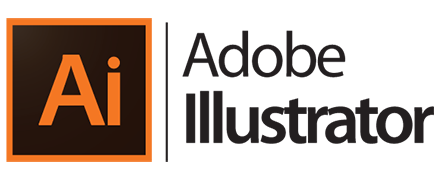 Gilles Toubiana – 16e Atelier DÉRom – Nancy, ATILF, 28/29 octobre 2019
Qualité de */'trEm-e-/ (DÉRom 2 > DÉRom 3)
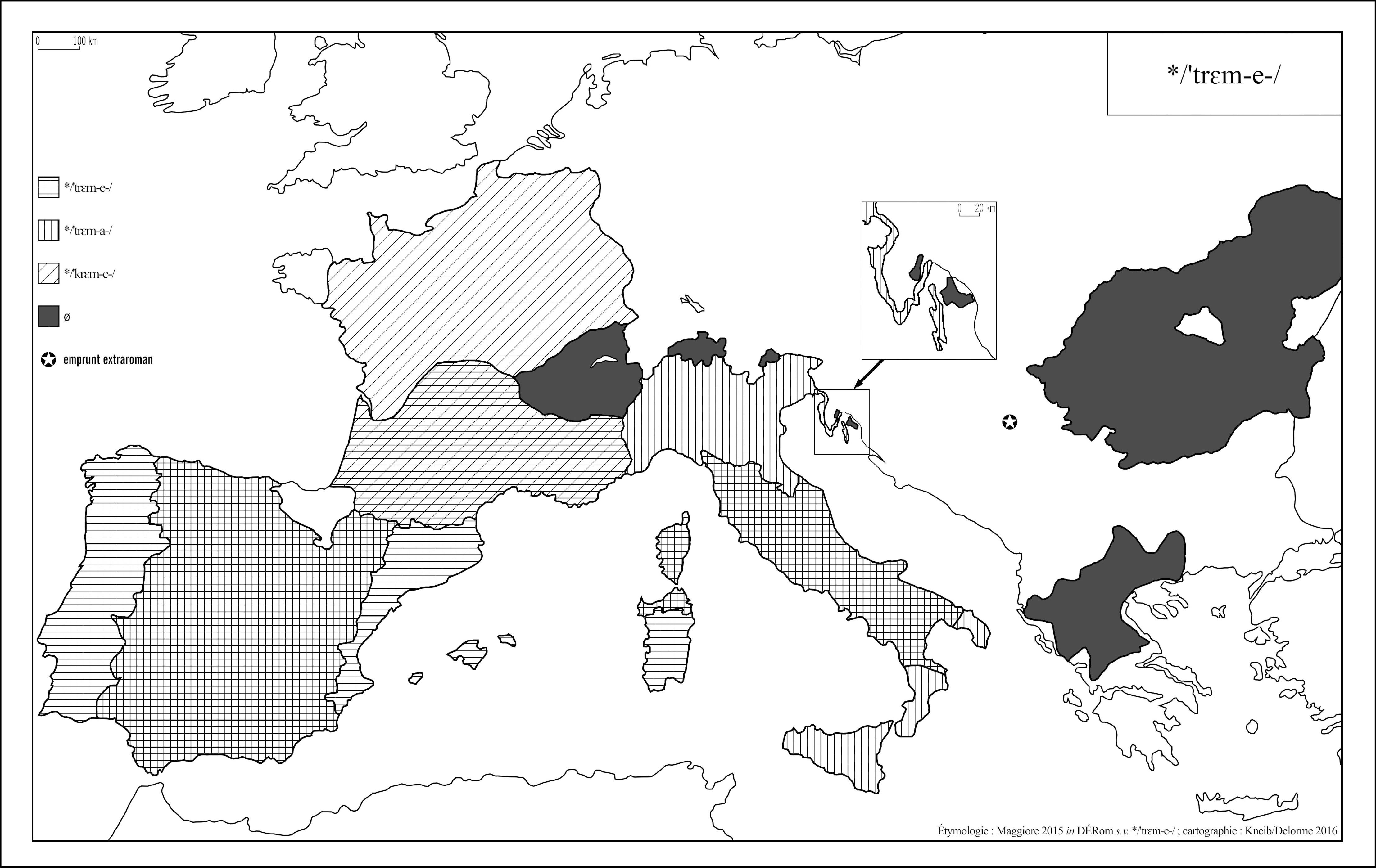 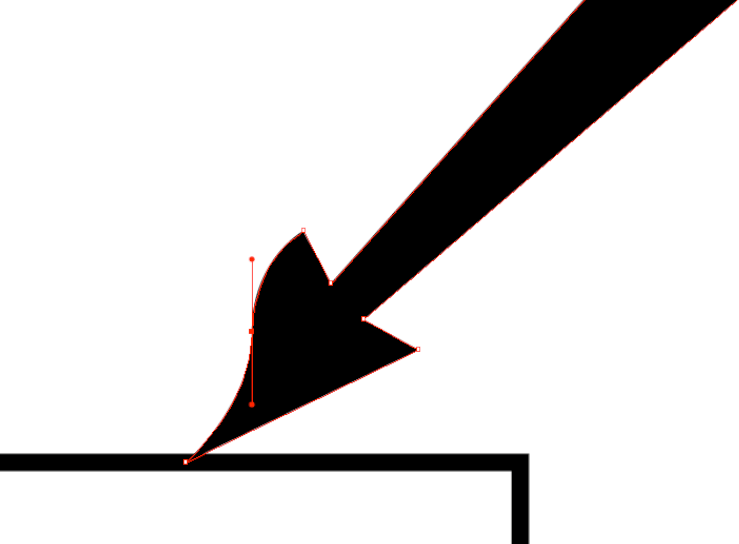 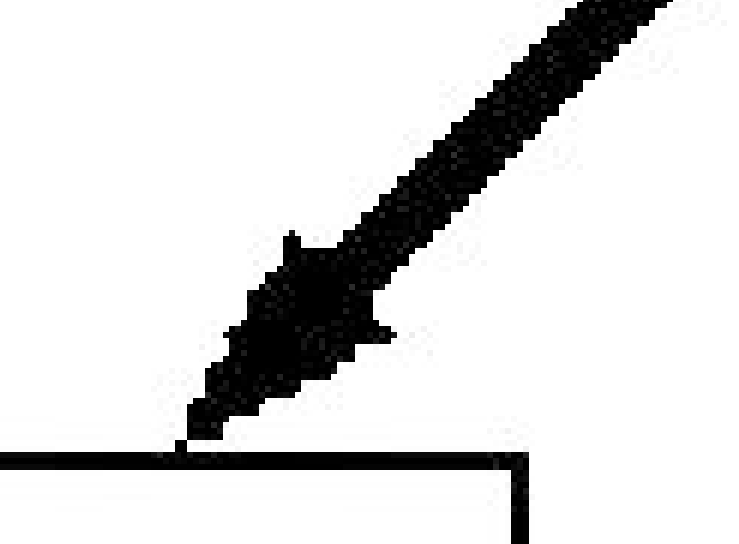 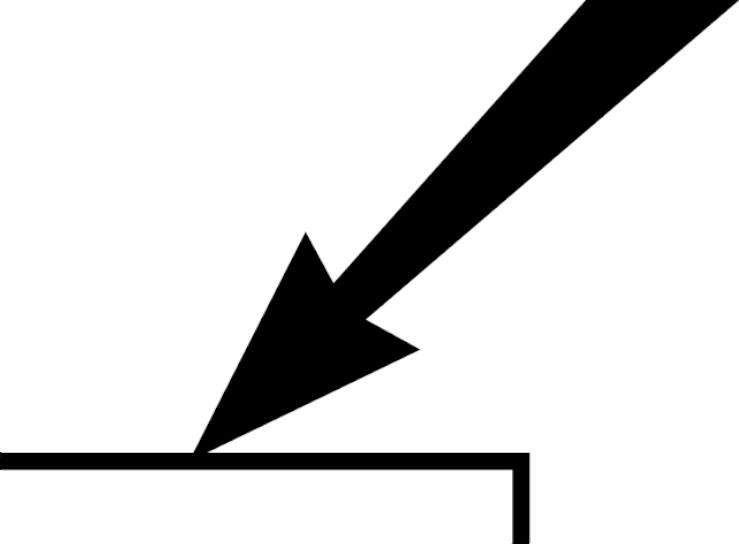 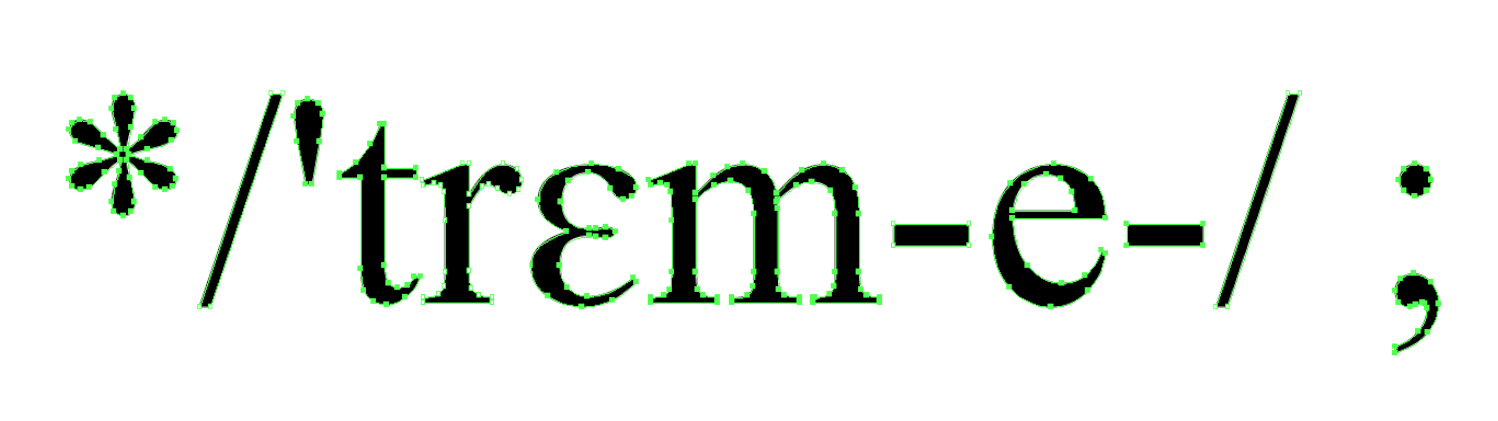 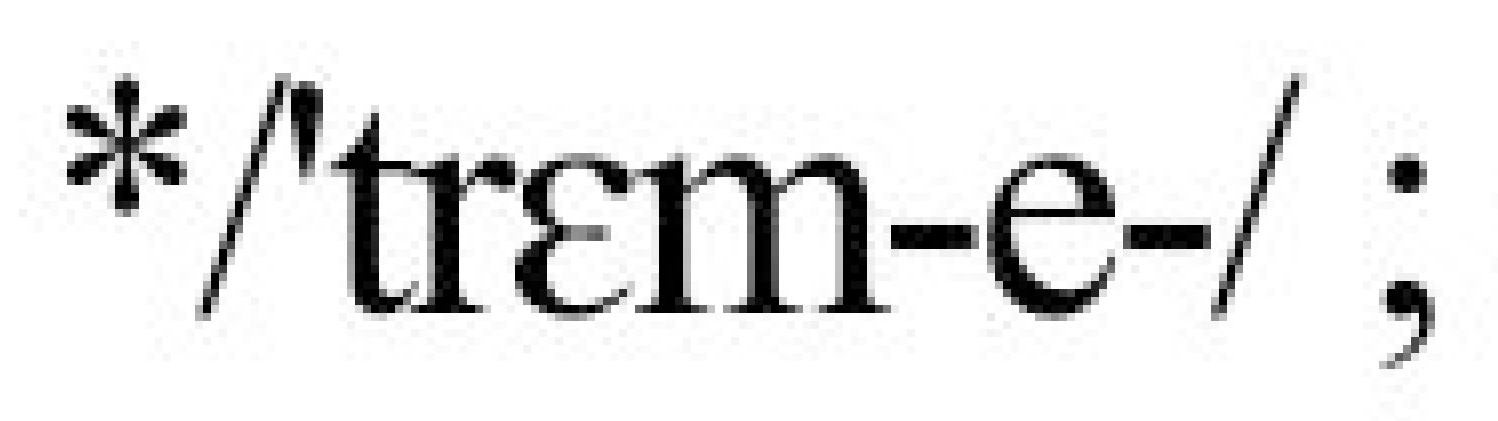 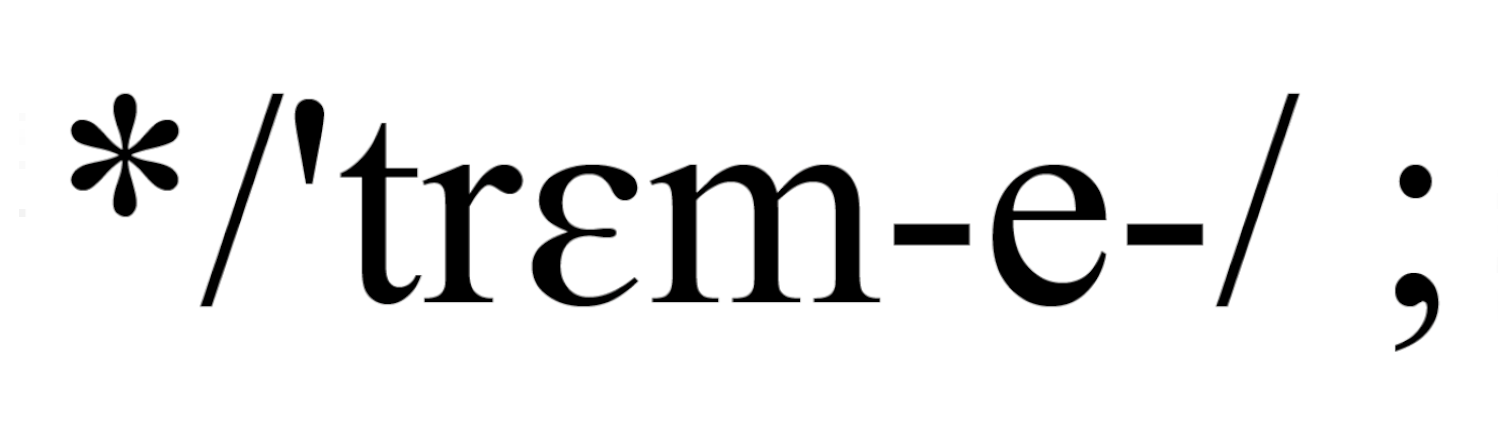 Gilles Toubiana – 16e Atelier DÉRom – Nancy, ATILF, 28/29 octobre 2019
Titre, légende et crédits de */'trEm-e-/ (DÉRom 2 > DÉRom 3)
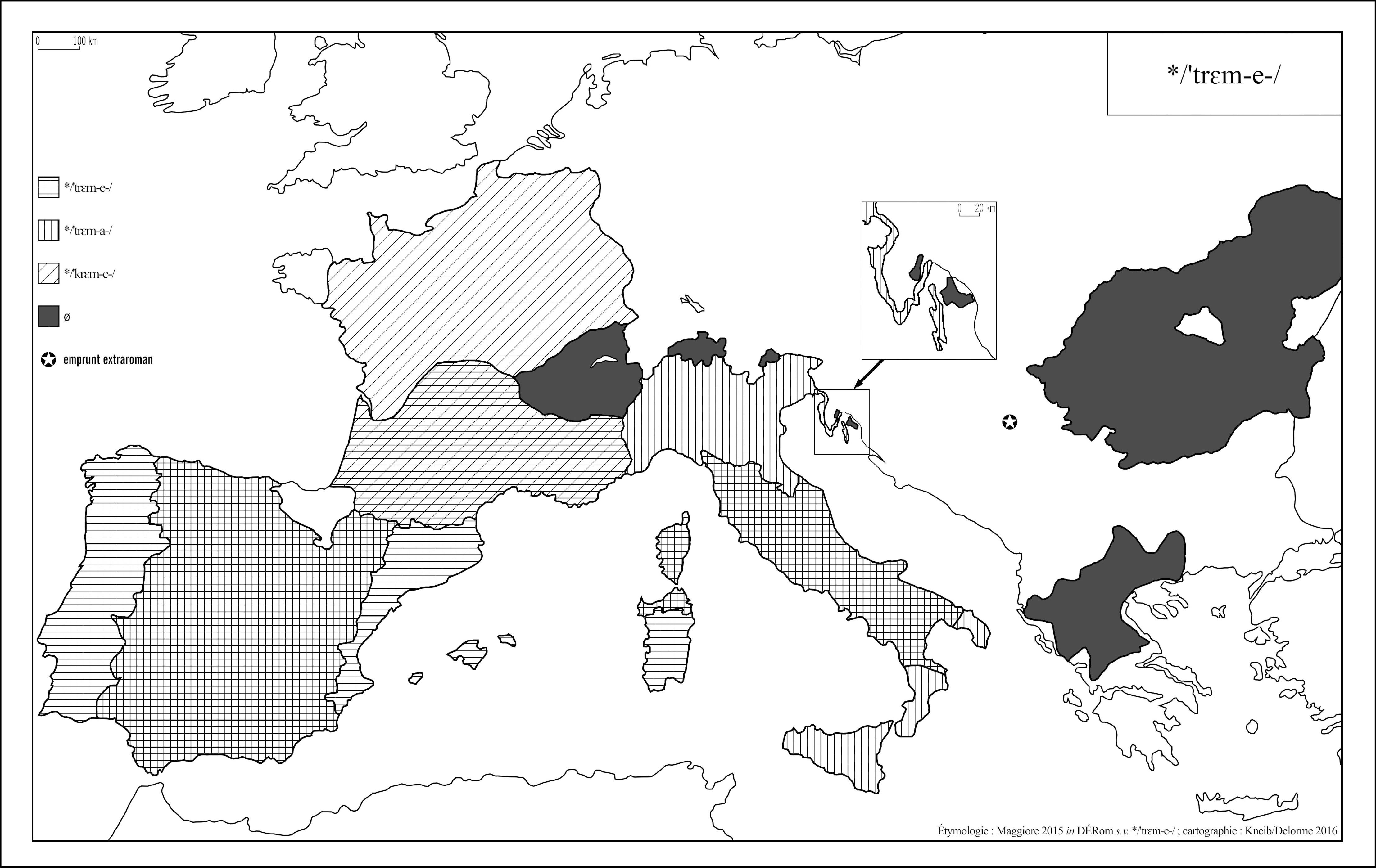 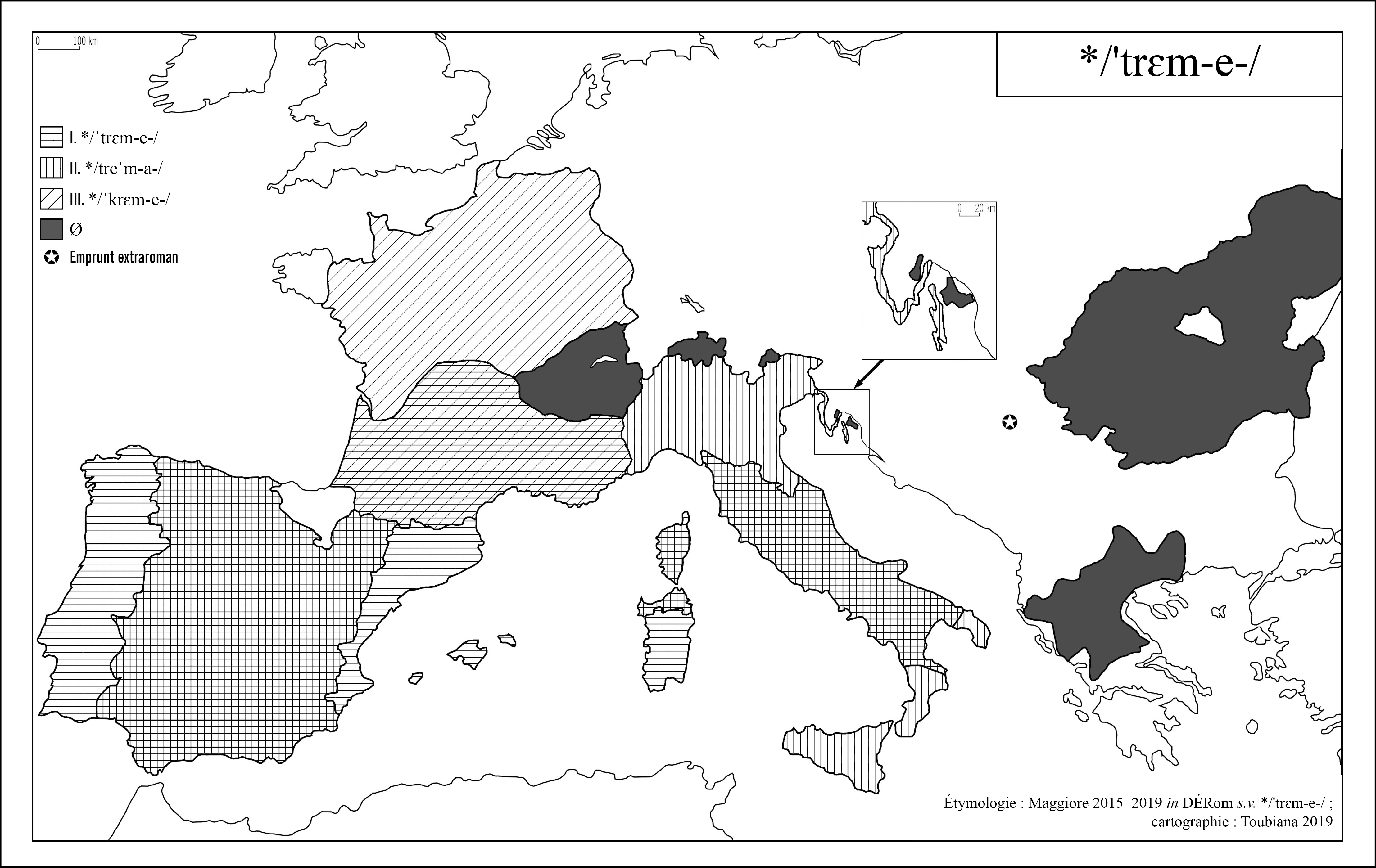 Gilles Toubiana – 16e Atelier DÉRom – Nancy, ATILF, 28/29 octobre 2019
Dacoroum., frioul. et romanch. dans */'trEm-e-/ (DÉRom 2 > DÉRom 3)
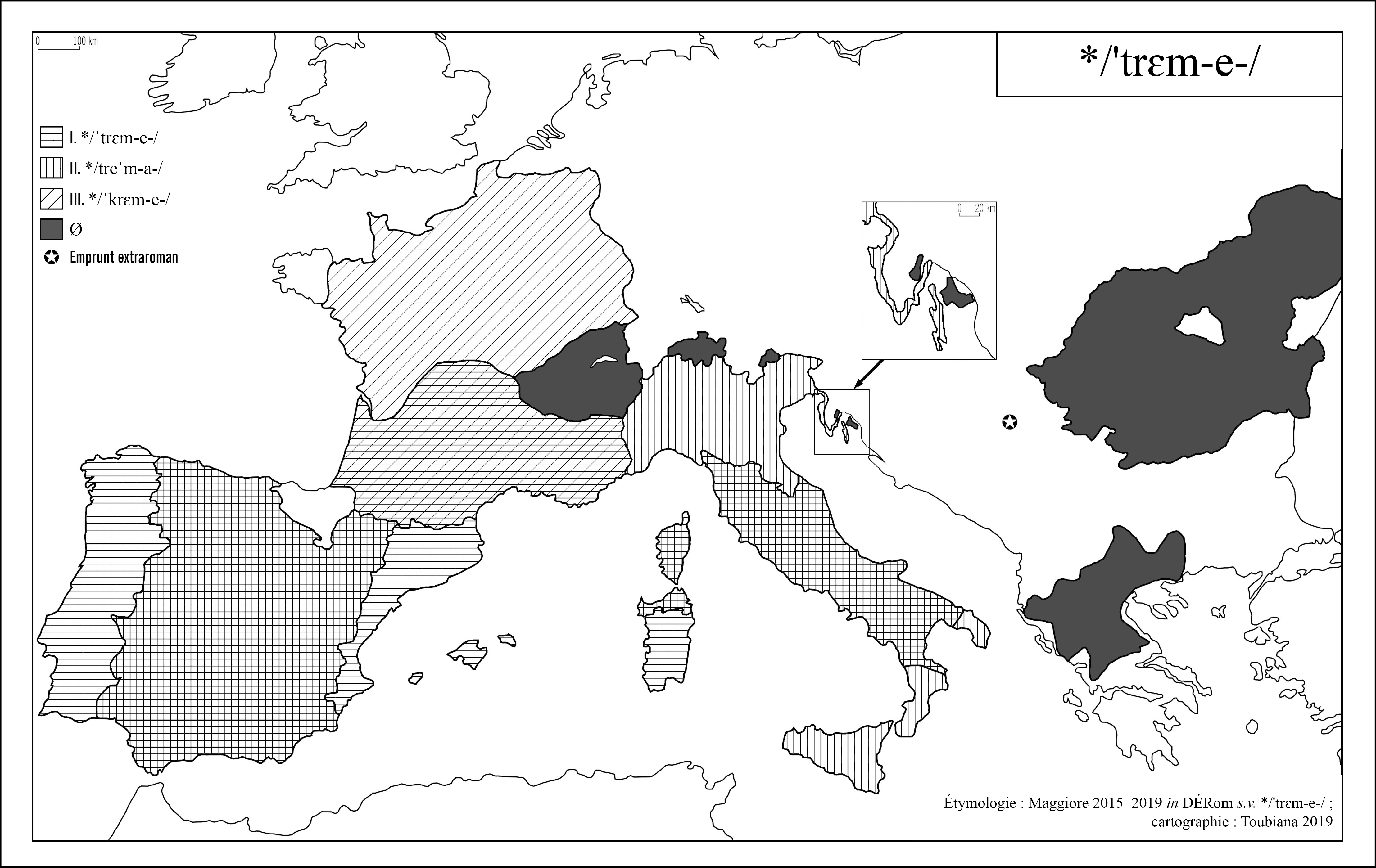 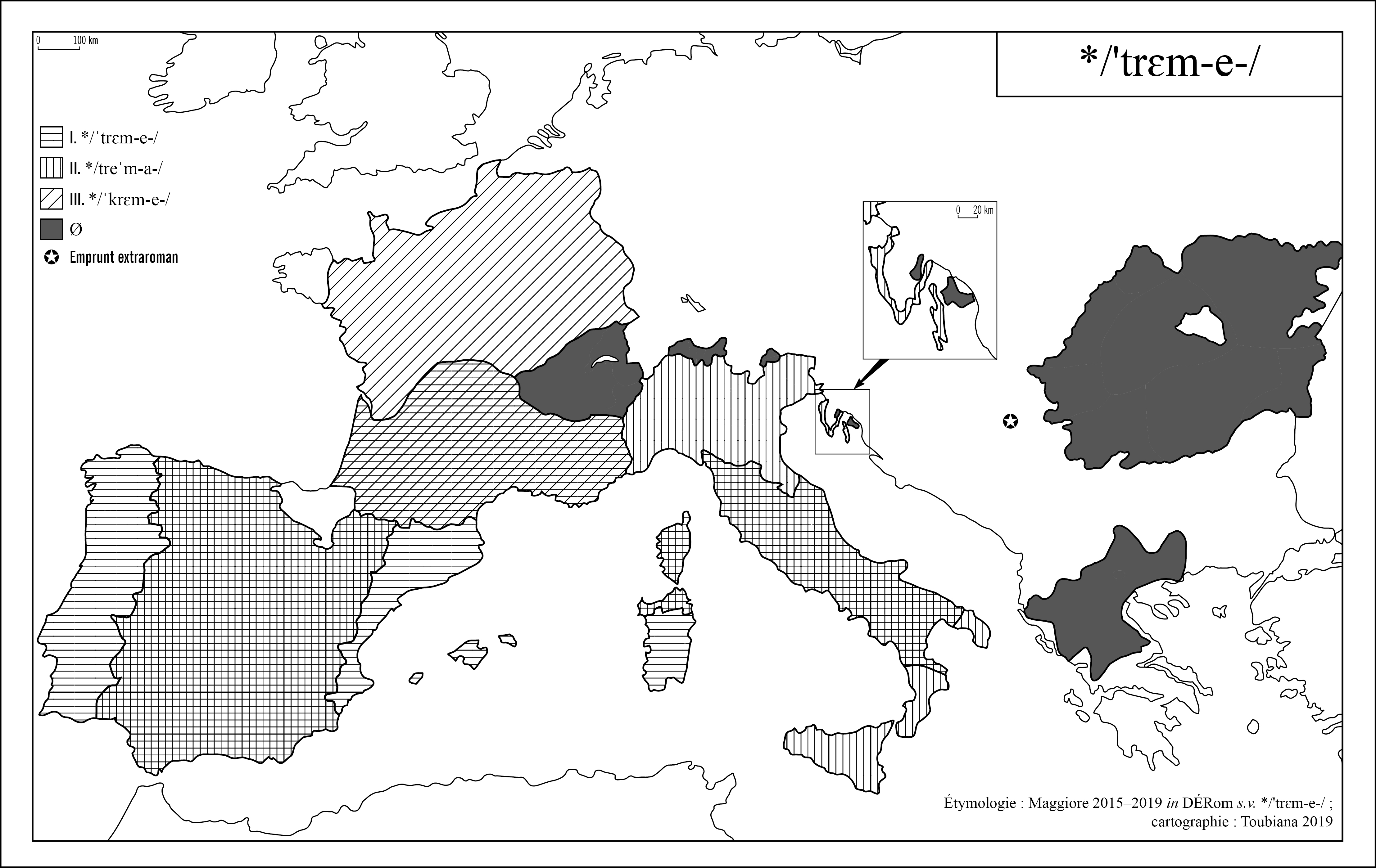 Gilles Toubiana – 16e Atelier DÉRom – Nancy, ATILF, 28/29 octobre 2019
Fond de carte du DÉRom 3
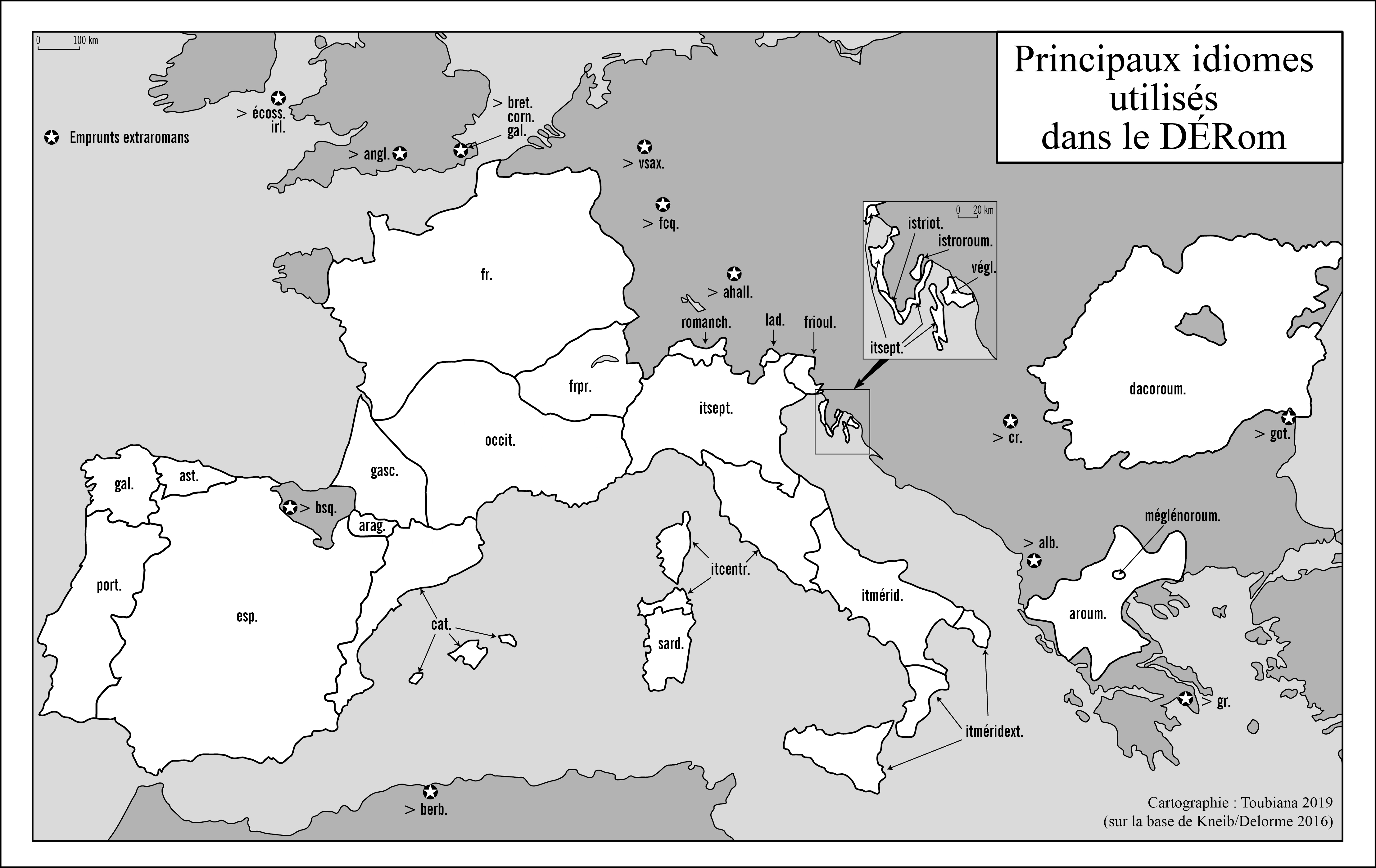 Gilles Toubiana – 16e Atelier DÉRom – Nancy, ATILF, 28/29 octobre 2019
Ajout de subdivisions dans le DÉRom 3
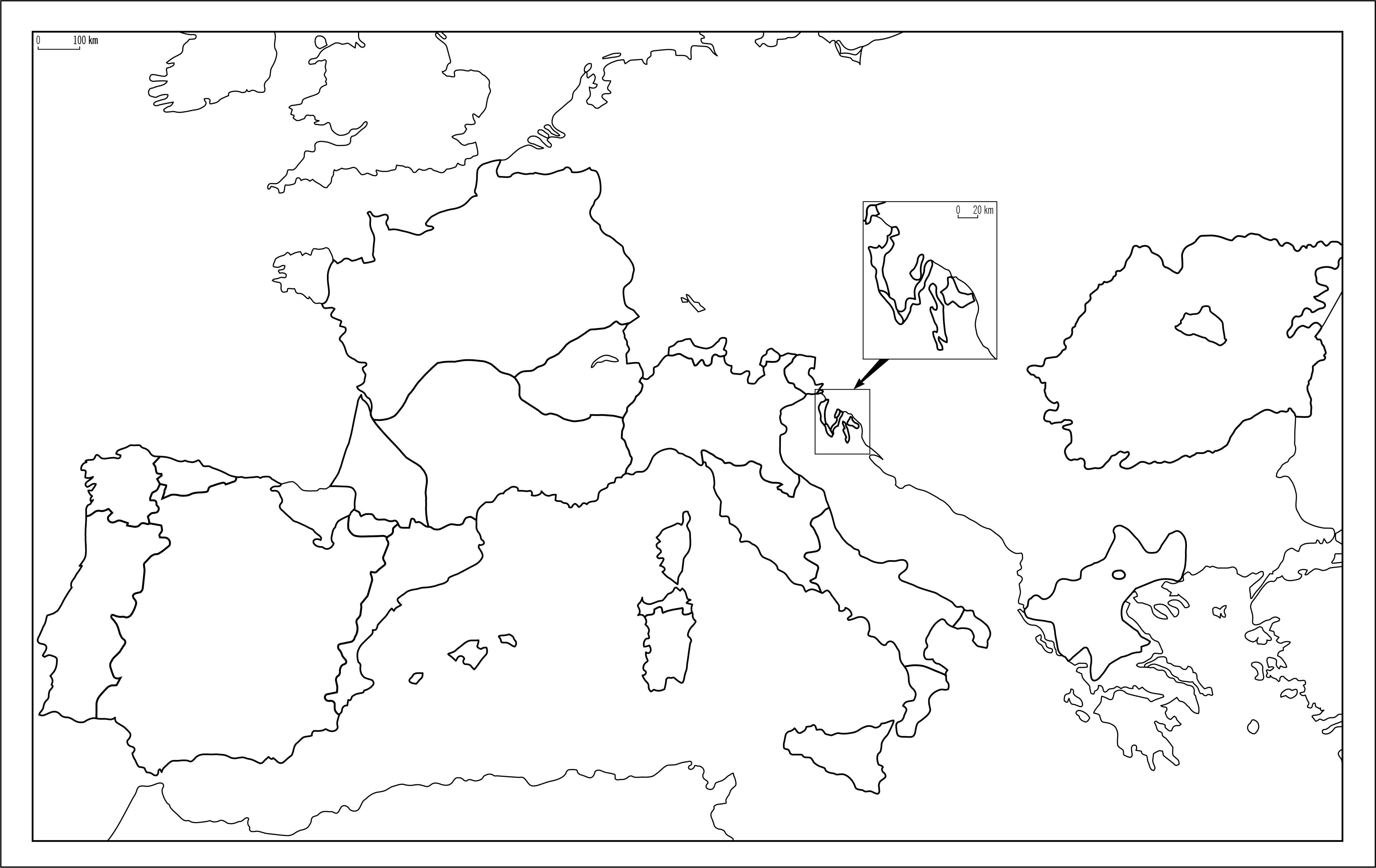 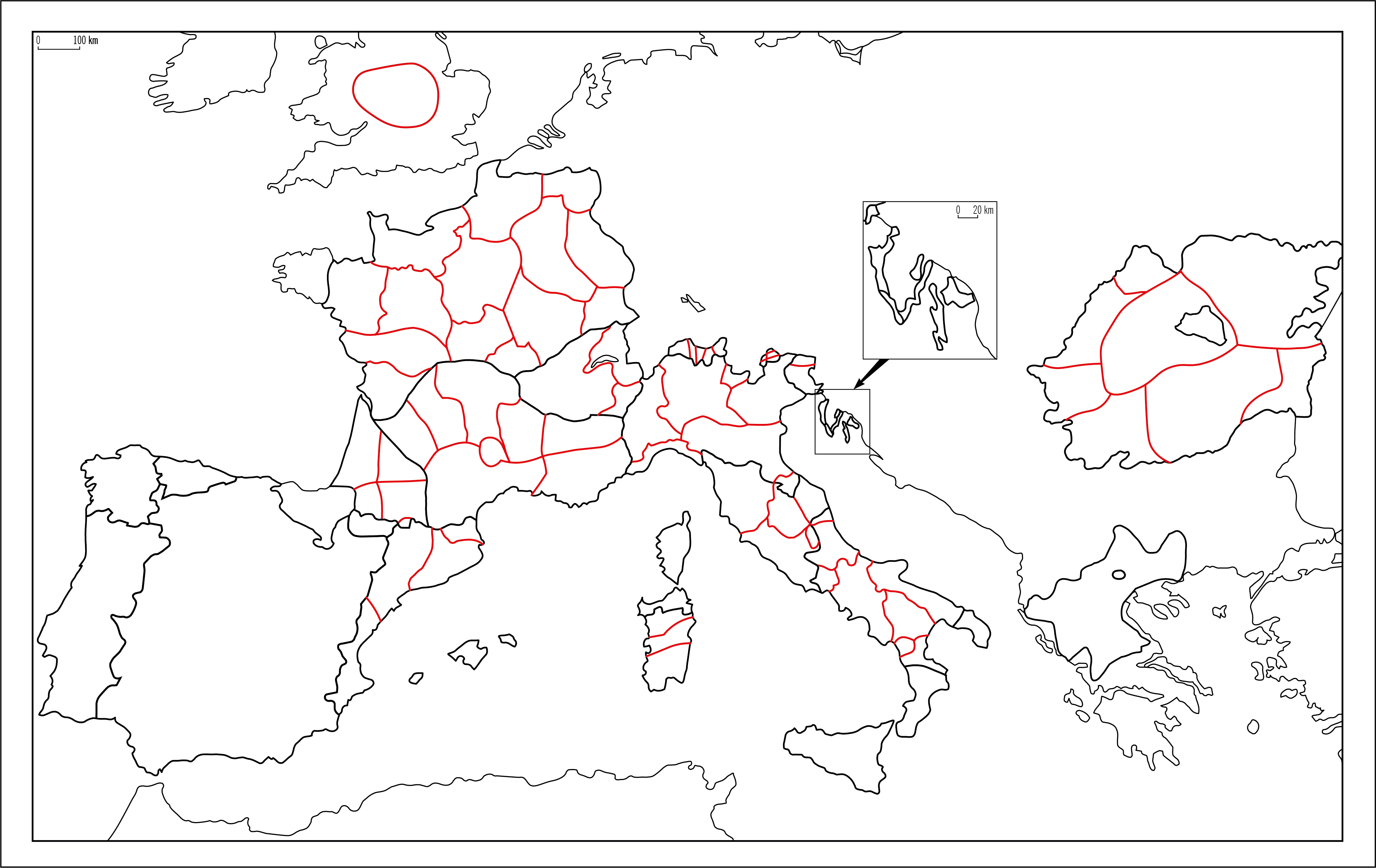 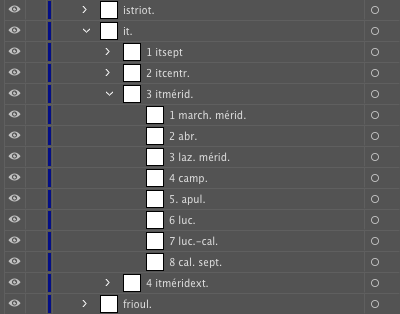 Gilles Toubiana – 16e Atelier DÉRom – Nancy, ATILF, 28/29 octobre 2019
Méthode de travail pour le DÉRom 3
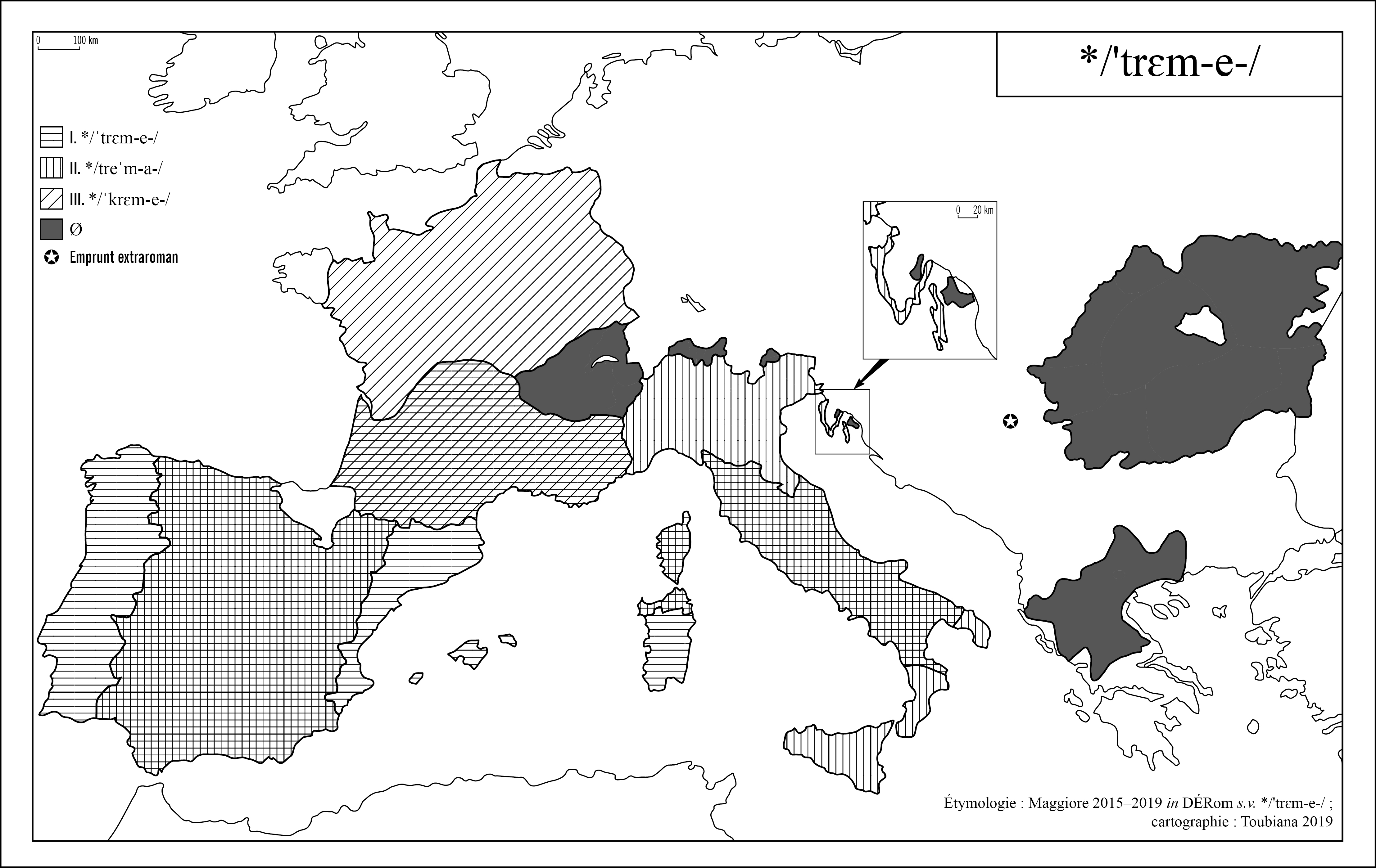 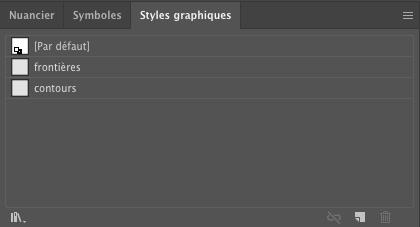 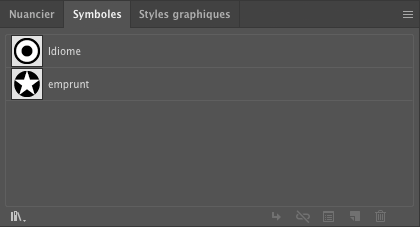 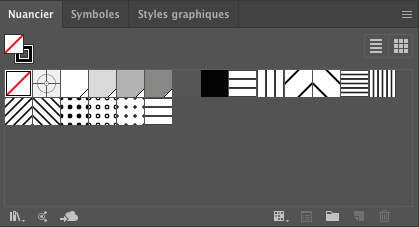 Gilles Toubiana – 16e Atelier DÉRom – Nancy, ATILF, 28/29 octobre 2019
Méthode de travail pour le DÉRom 3
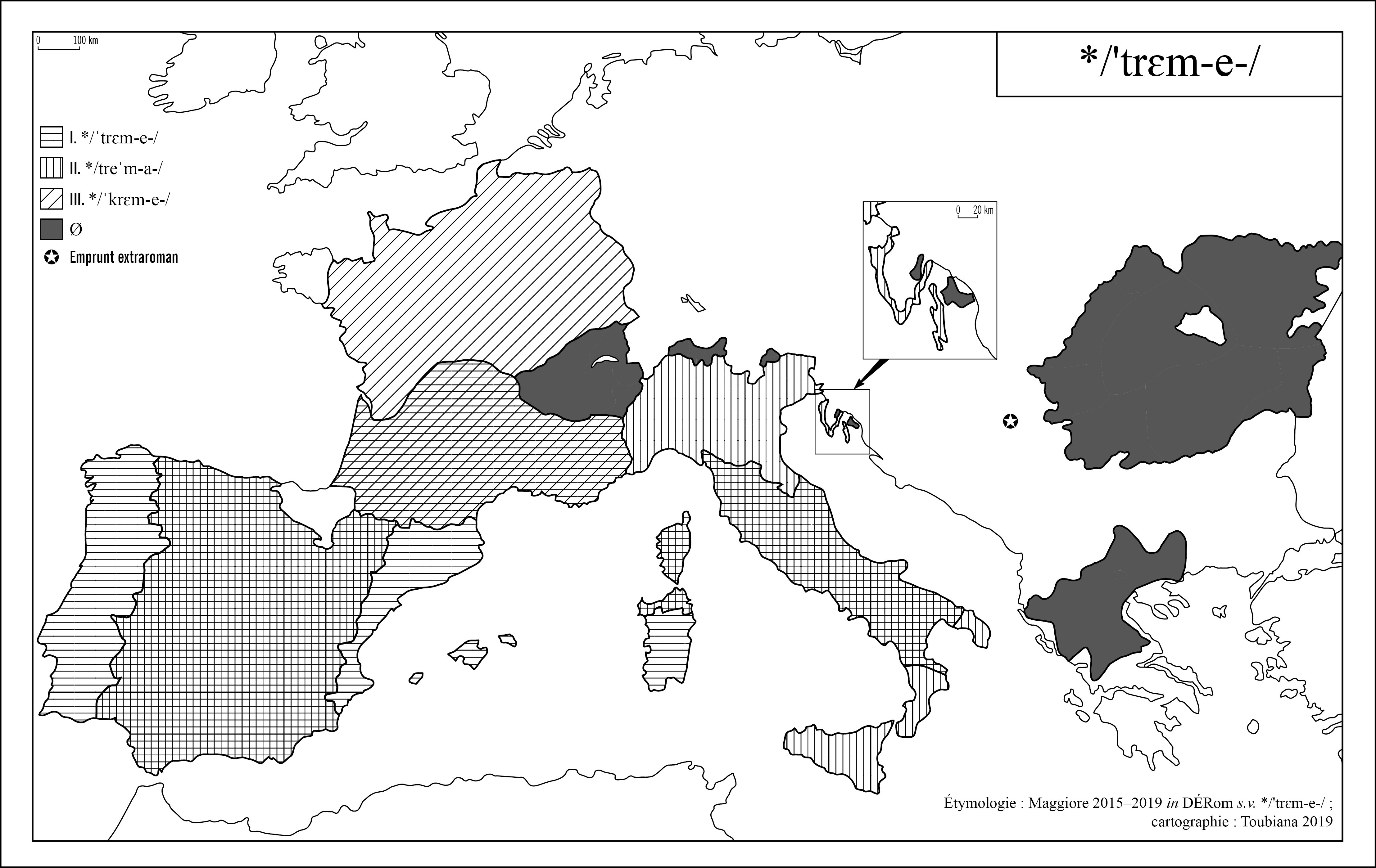 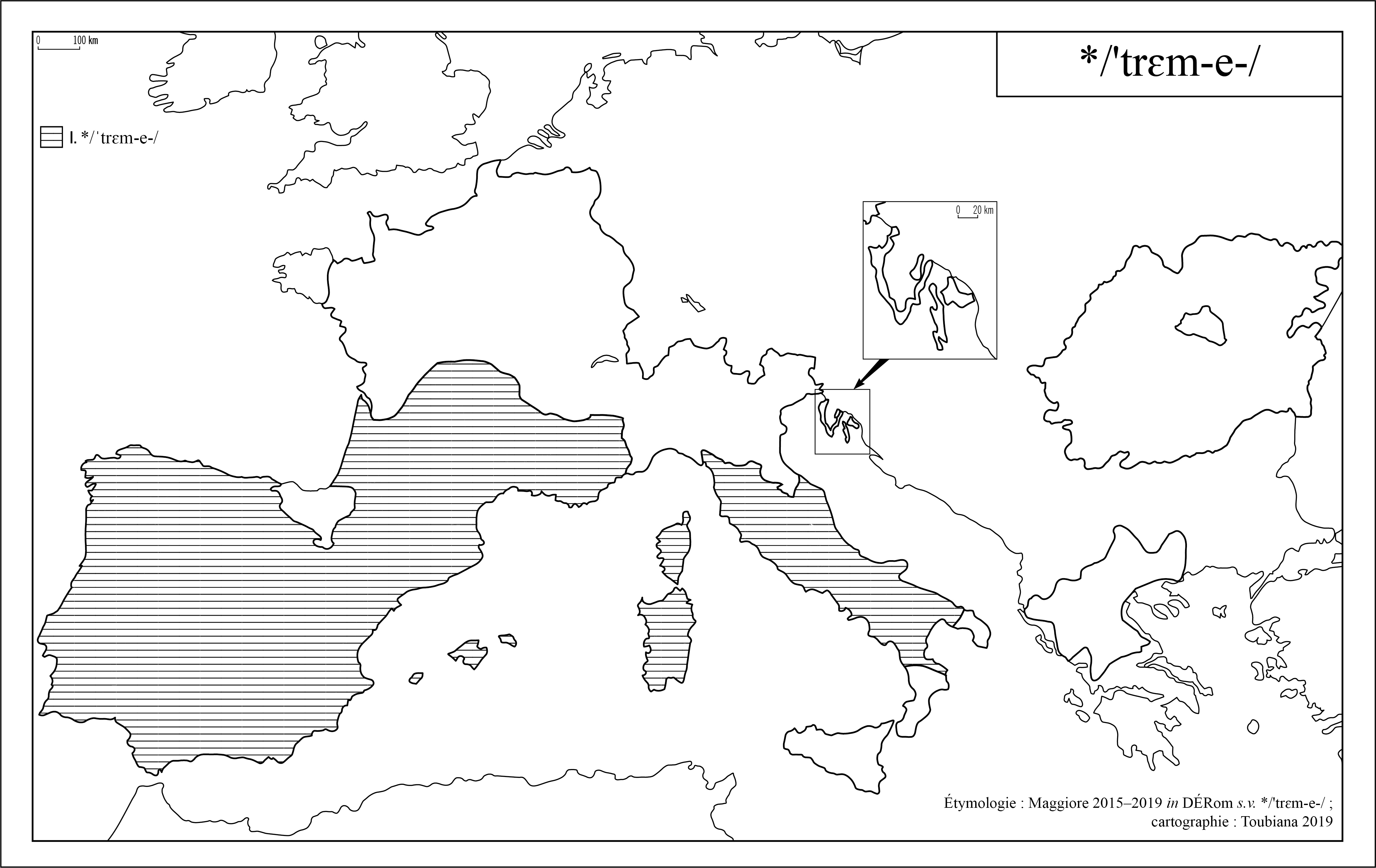 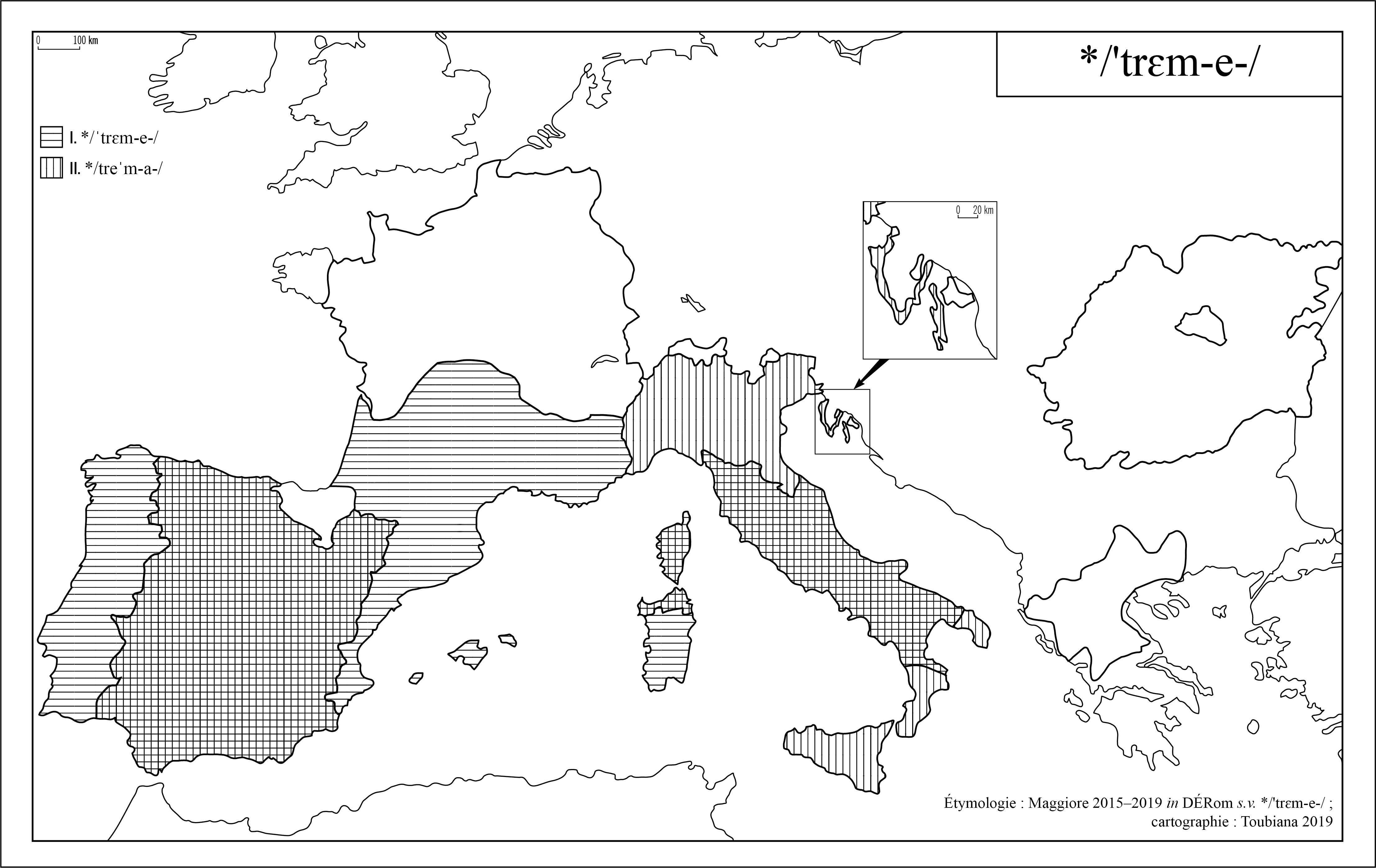 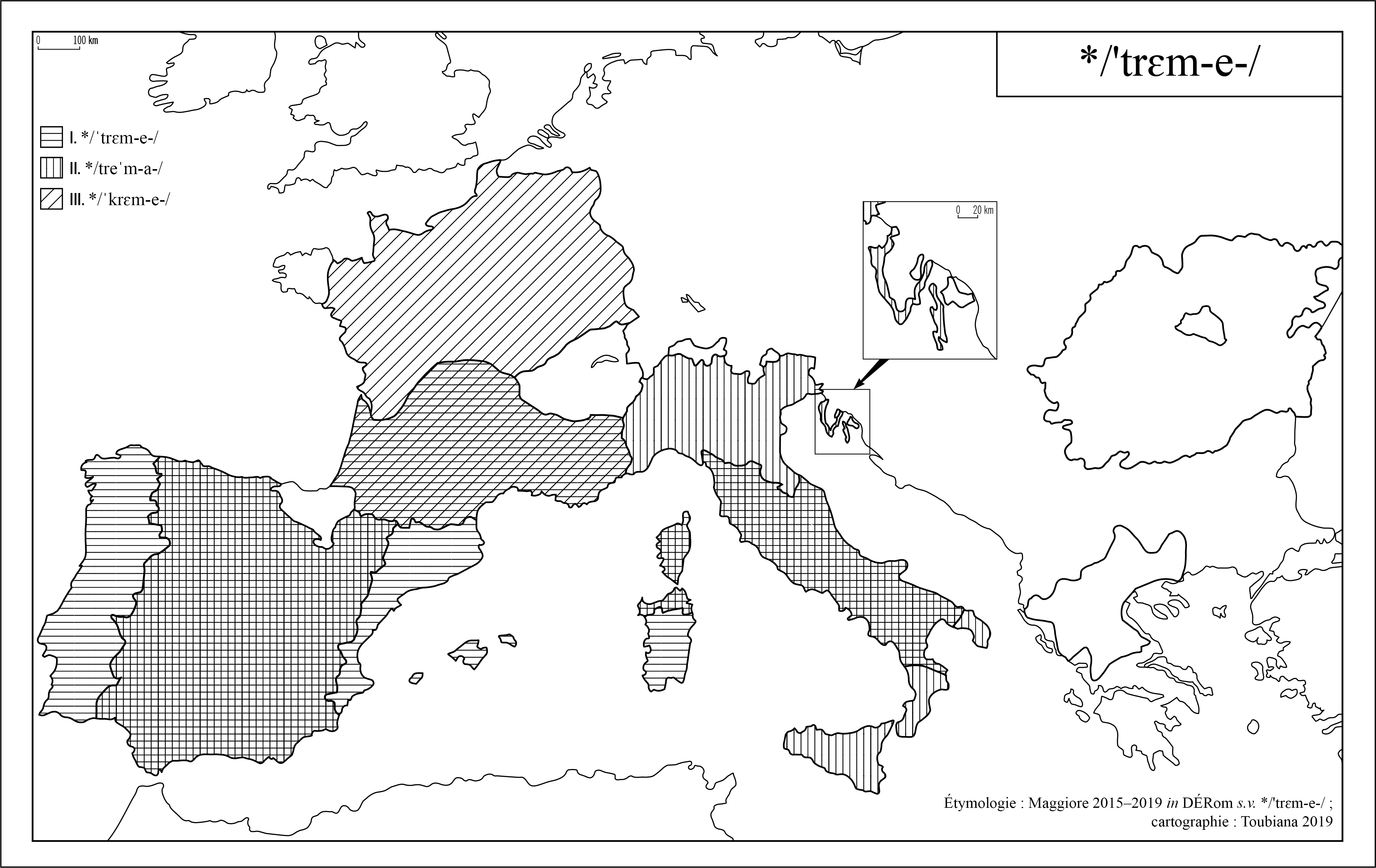 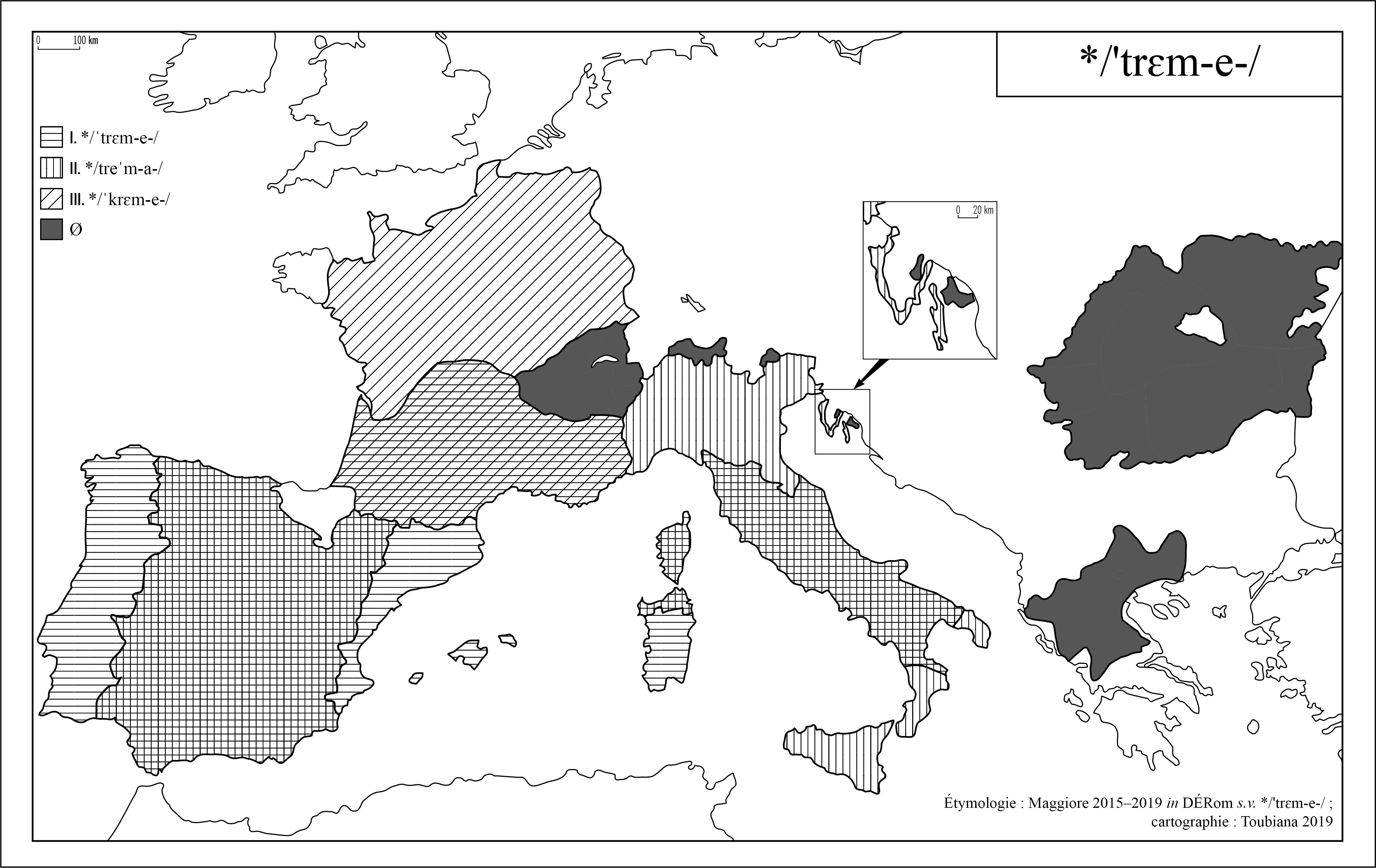 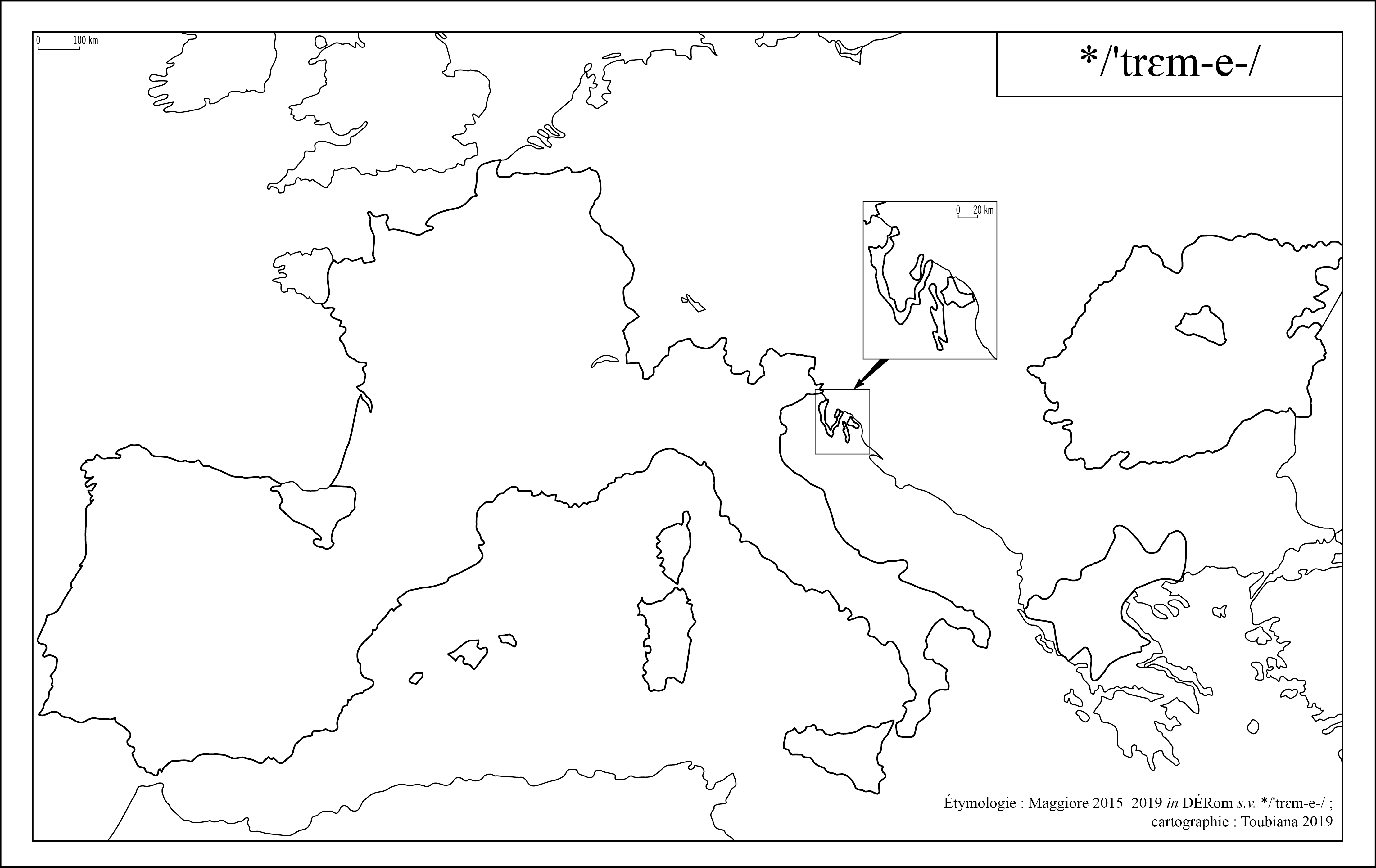 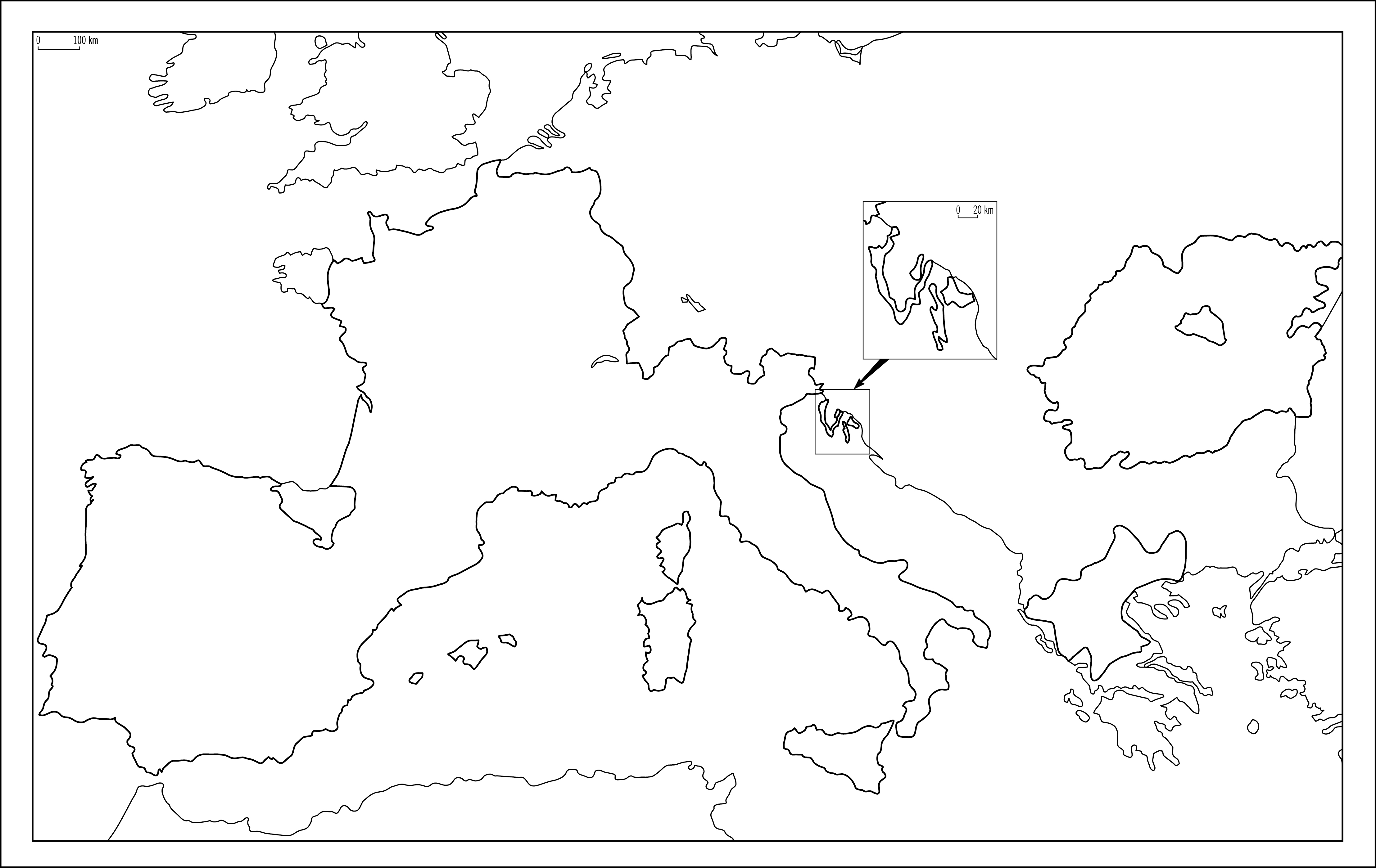 Gilles Toubiana – 16e Atelier DÉRom – Nancy, ATILF, 28/29 octobre 2019
DÉRom 4, 5, 6…
Format AIpropriétaire
Logiciel payant
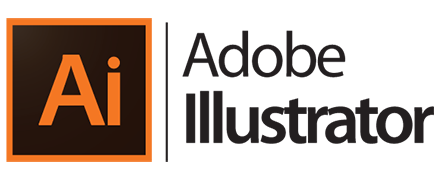 Logiciel libre sous licence GNU GPL depuis 2003. Version 1.0 début 2020
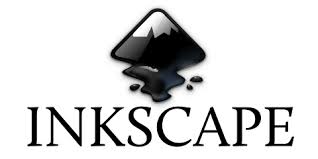 Format SVGbasé sur XML
Gilles Toubiana – 16e Atelier DÉRom – Nancy, ATILF, 28/29 octobre 2019
Merci
Gilles Toubiana – 16e Atelier DÉRom – Nancy, ATILF, 28/29 octobre 2019